Animals and Rites of Passage in Ancient Athens
CAMWS 2014
Kenneth Kitchell
kkitchell@classics.umass.edu
Molossian Hound
Hunting Hound450-400 BCMunichAntikensammlungen: J861
4th- to 1st-century BCAccession number: 387
Johns Hopkins Archaeological Museum
Melisto steleHarvard Museums
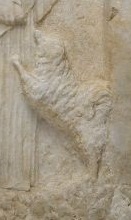 Moschion steleGettyMid 4th
Chous  British Museum 1864,1007.231420BC-400BC
Copenhagen, National Museum, B141Basel, Antikenmuseum und Sammlung Ludwig: BS1941.122
Erlangen, Friedrich-Alexander-Universitat I 321
Leiden, Rijksmuseum van Oudheden: I1955.1.2500-450 BC
Dogs accompanying adolescent/adult activities
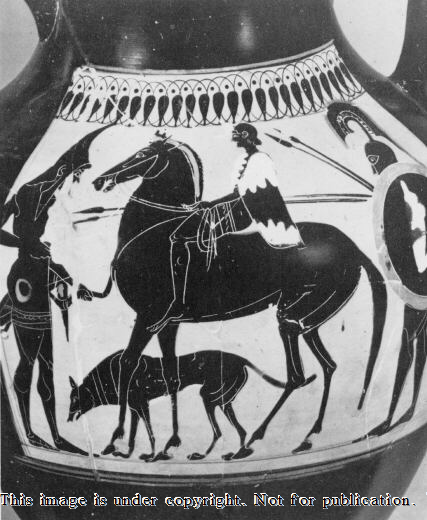 Brygos Painter490-80 BC
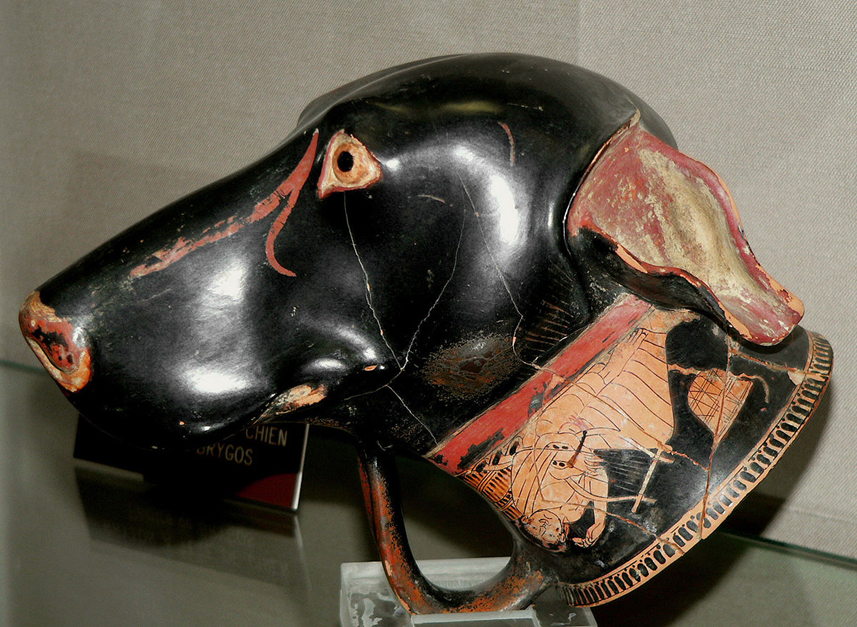 Animals and Rites of Passage in Ancient Athens
Musée départemental d'archéologie Jérôme Carcopino, Aléria, Haute-Corse
The hunt
Beazley 7414475-25 BC
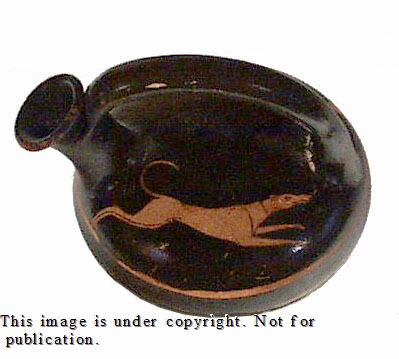 Beazley 5756,Munich, Antikensammlungen, J861, Munich, Antikensammlungen, 2541
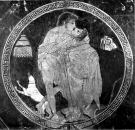 Beazley 200100550-500
Gotha, Schlossmuseum, 48
Remove
Beazley 203118Diosphos ptr500-450 BC
Harvard Univ., Arthur M. Sackler Mus: 1925.30.51
Beazley 9533575-525 BC
Munich, Antikensammlungen, J1255, Munich,
Kouros baseAthens National Museum510-500 BC
Now lost
Otto Keller  Di e antike Tierwelt
British Museum 1772,0320.275440-30 BC
Berlin Painterca. 48o BC
British Museum 1843,1103.74
Moschion steleAlxenor stele